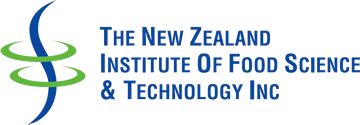 Central Branch Webinar
When: 17th November 2022 (Thursday), 5:30-6:30 pm
Where: 
Palmerston North: Online
Wellington: FSANZ, Level 3, 154 Featherston St.
Online: Zoom -link will be provided once registration has been confirmed
Members &Students- FREE (gold coin donations are kindly accepted )
Non-Members- $20
Speaker:
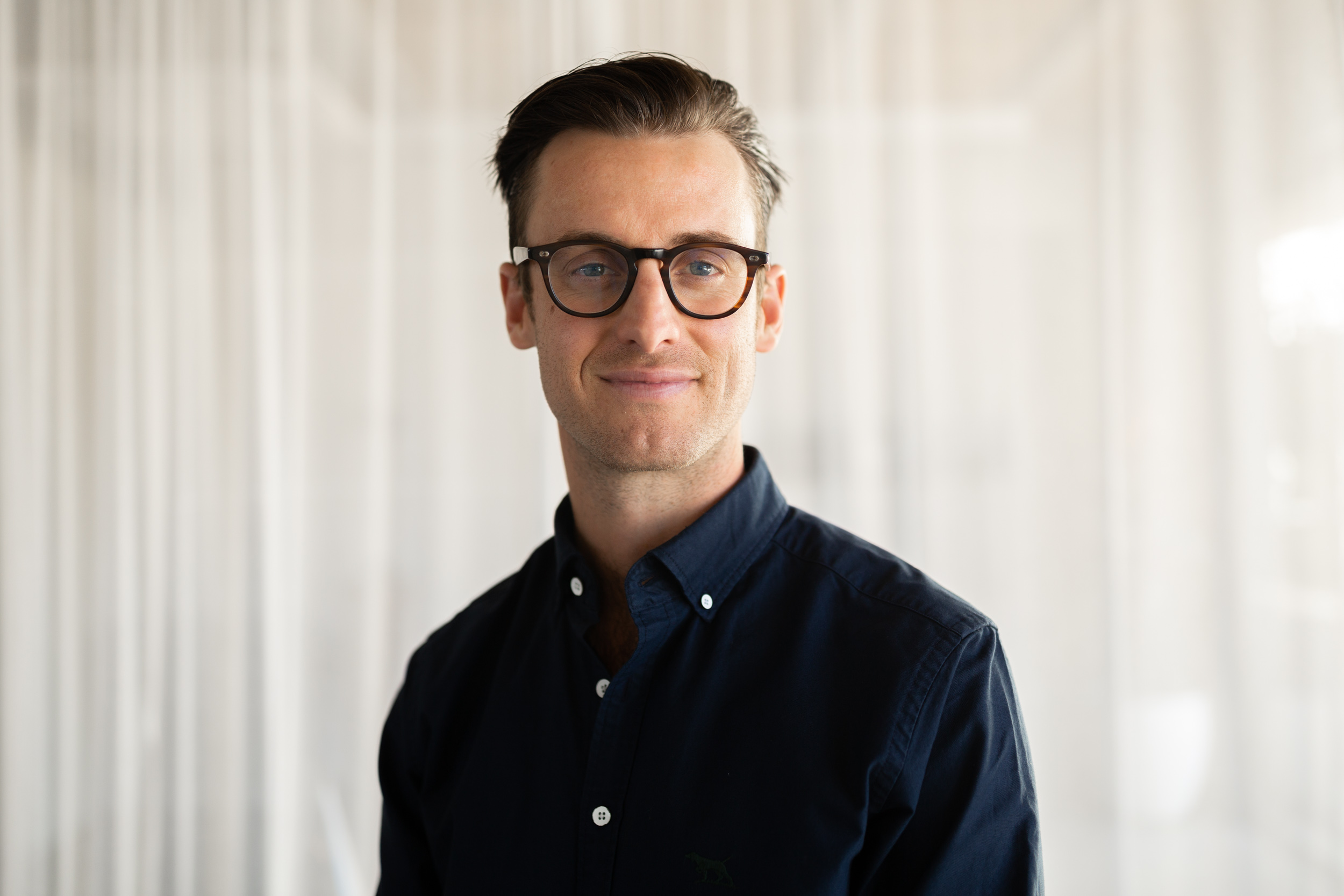 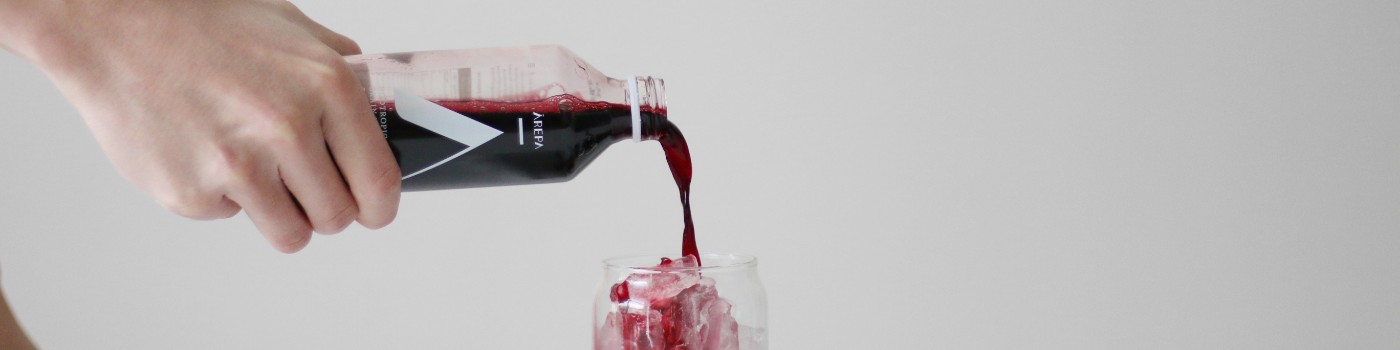 Angus Brown
Co-Founder / Co-CEO Ārepa